Reunião mensal hci
Por: Guilherme Evangelista Rezende
R2 Hemodinamica e Cardiologia Intervencionista

06/03/2021
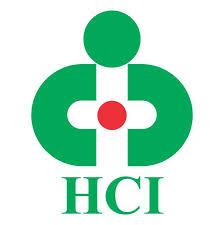 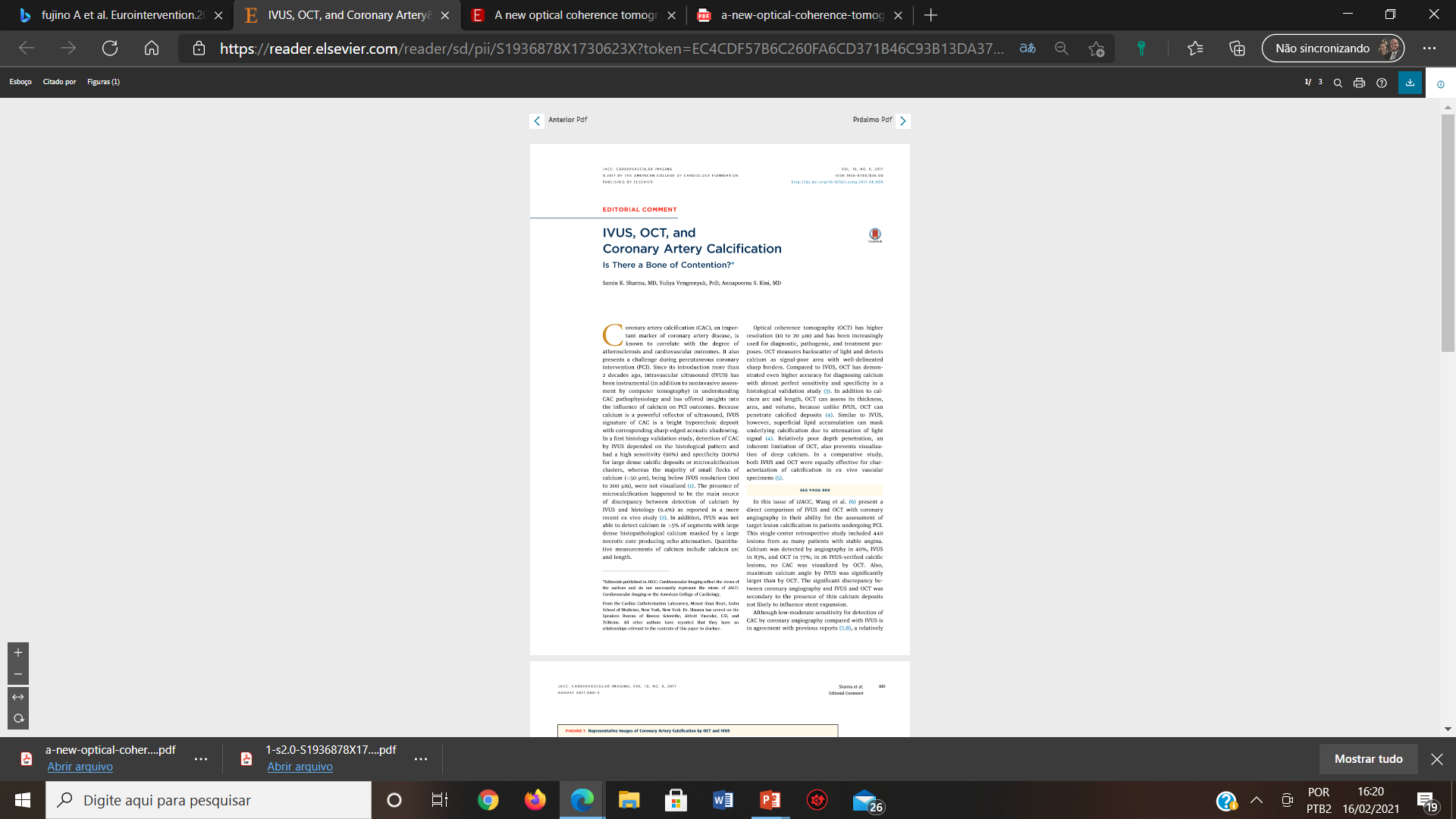 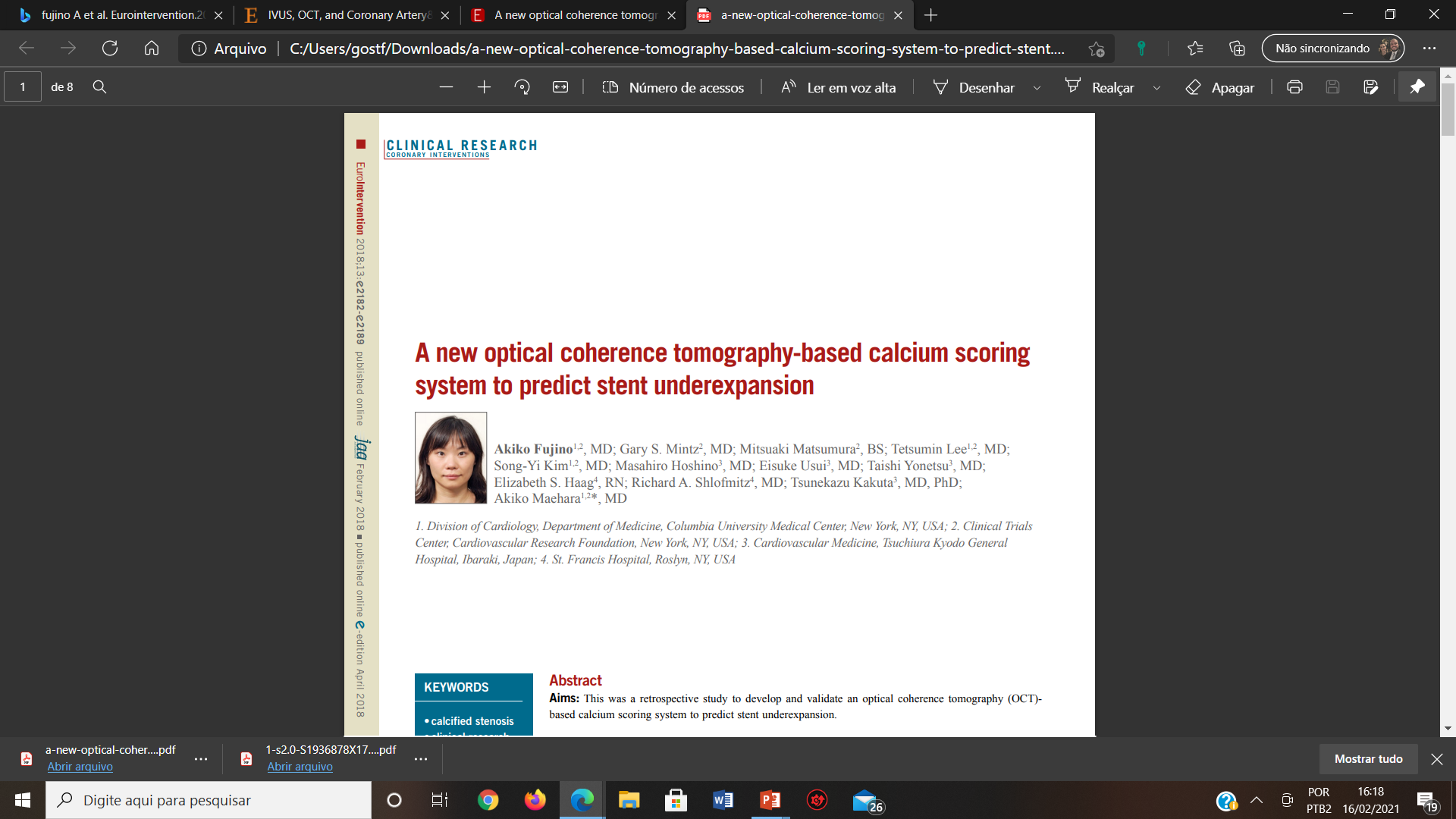 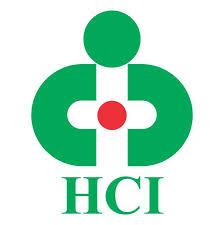 Introdução
Calcificação arterial coronariana é um importante marcador de DAC, que pode correlacionar-se com o grau de aterosclerose bem como desfechos.
Grande desafio durante a intervenção coronariana percutânea.
Desde a sua criação há cerca de 2 décadas o IVUS tem sido fundamental na compreensão da fisiopatologia da calcificação coronariana e permite otimizar resultados na ICP.
Cálcio é um poderoso refletor de ultrassom sendo um depósito hiperecóico  associado a sombreamento acústico posterior.
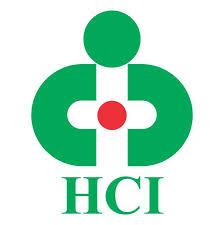 No inicio o IVUS apresentava grande sensibilidade (90%) e especificidade (100%) para grandes e densos depósitos de cálcio ou microcalcificações clusters, enquanto os pequenos depósitos (50µm) não foram visualizados por estar abaixo da faixa de resolução do IVUS (100 - 200µm).
OCT com resolução de (10-20µm) tem sido cada vez mais utilizada para fins diagnósticos e tratamento destas lesões. O cálcio é medido pelo retroespelhamento de luz como uma área de sinal pobre bem delimitada e com bordas nítidas.
OCT apresenta precisão superior ao IVUS, permitindo o cálculo do comprimento, espessura e área devido a sua capacidade de penetração na lamina de cálcio.
OCT apresenta um limite de penetração inferior ao IVUS, não sendo possível avaliar acúmulos de cálcio mais profundos devido a atenuação do sinal de luz.
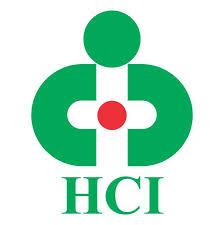 Comparação direta entre IVUS x OCT x Angiografia em pacientes submetidos a ICP
Estudo retrospectivo, centro único, 440 pacientes , DAC estável;
Cálcio detectado por angiografia em 40% dos casos, IVUS 83% e OCT 77%
Ângulo máximo de detecção do cálcio foi superior no IVUS vs OCT
Grande discrepância entre a Angiografia x OCT x IVUS devido a presença de depósitos finos de cálcio que não influenciam na expansão do stent.
IVUS x OCT -> discrepância se deve a presença de núcleos lipídicos mascarando o cálcio subjacente e atenuando o sinal pelo OCT, bem como menor poder de penetração.
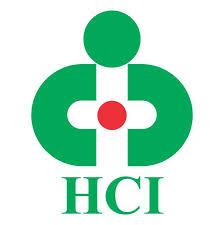 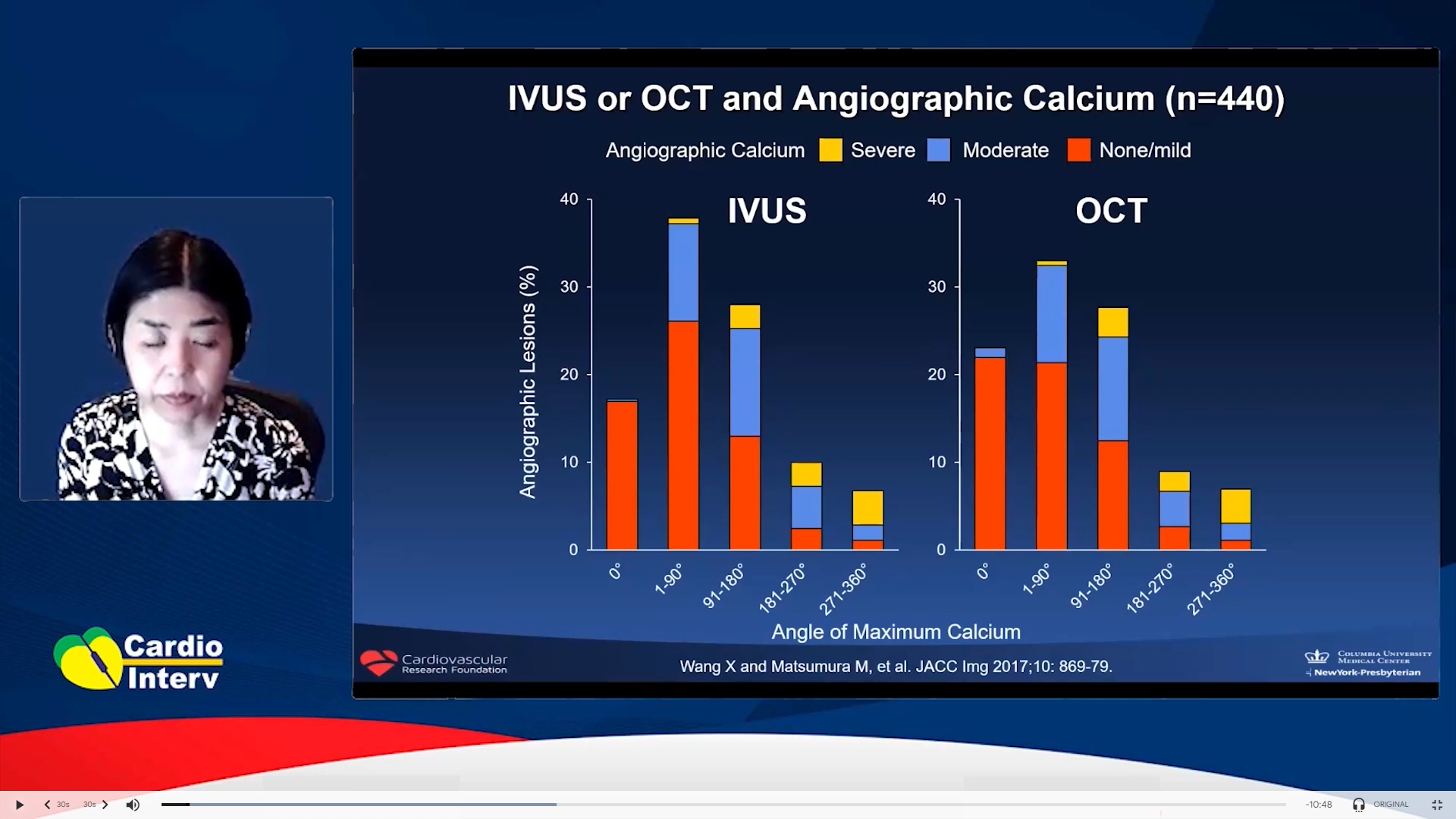 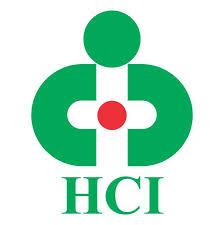 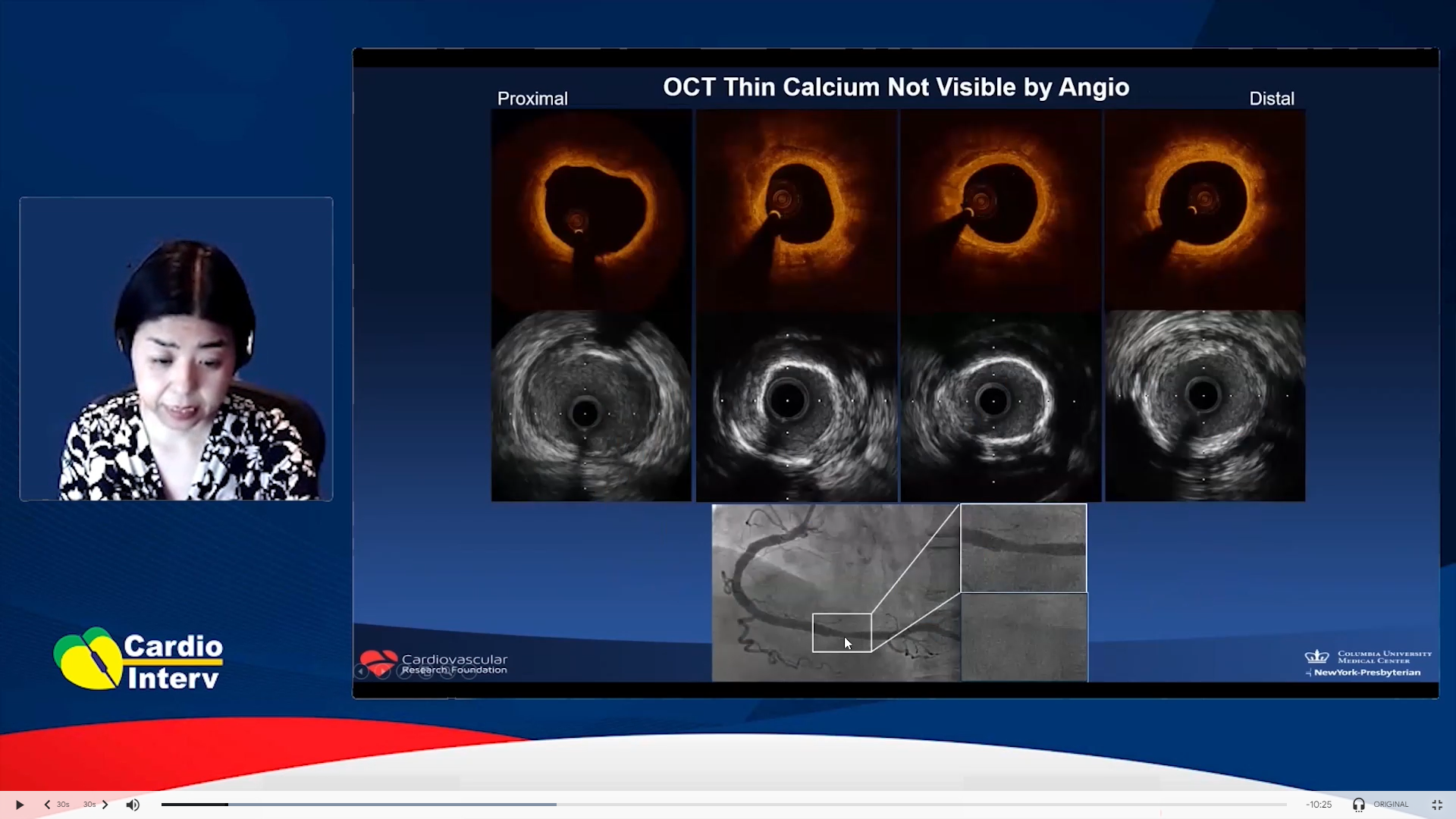 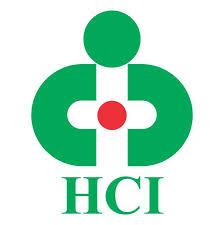 Necessidade de desenvolver definições de OCT para diferentes placas, reconhecendo os artefatos, diminuindo a má interpretação da imagem e a variabilidade Inter observador.
OCT é incapaz de distinguir depósitos de cálcio de piscinas de lipídios em lesões com acumulo de macrófagos na camada intima.
A falta de bordas bem delimitadas em lesões heterogêneas (cálcio, detritos necróticos e lipidios) dificultam a classificação da lesão.
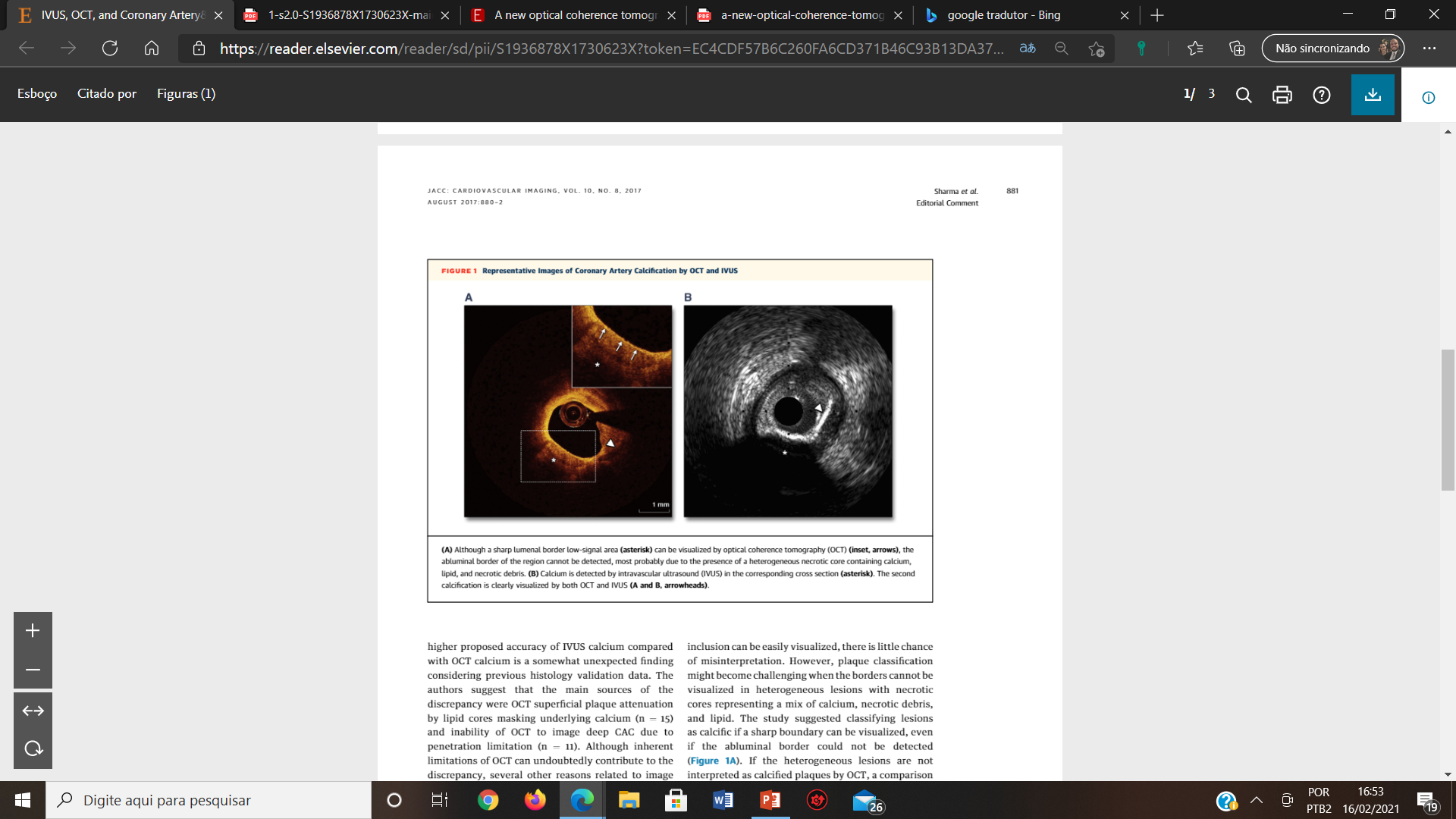 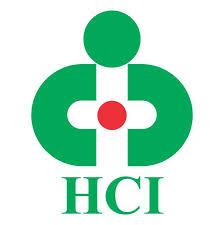 Um novo score de pontuação de cálcio baseado em coerência óptica para prever a subexpansão do stent
A subexpansão do stent é o preditor mais robusto de reestenose de stent e trombose precoce, mesmo com DES de nova geração . 
A ICP das lesões calcificadas está associada a maior prevalência de não revascularização do vaso alvo e infarto do miocárdio, talvez relacionado à subexpansão do stent devido à placa gravemente calcificada e/ou preparação inadequada antes da implantação do stent.
Opções terapêuticas atuais, como cutting baloon, aterectomia rotacional/orbital ou angioplastia a laser podem modificar uma lesão severamente calcificada antes da implantação do stent; no entanto, não há diretrizes claras que indiquem a necessidade de modificação da placa calcificada.
Ao contrário do ultrassom intravascular (IVUS), a tomografia óptica de coerência (OCT) pode penetrar cálcio para visualizar a espessura do cálcio, obtendo uma avaliação quantitativa tridimensional – utilizando o ângulo circunferencial, espessura e comprimento – o que prediria a subexpansão do stent.
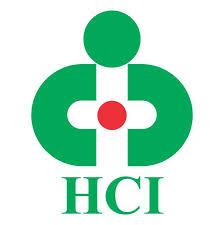 Metodologia
Estudo retrospectivo e observacional para desenvolver e validar um sistema de pontuação de cálcio baseado em OCT para prever a subexpansão do stent.
Este estudo consistiu em duas coortes independentes: a primeira coorte (teste) foi utilizada para desenvolver o escore de cálcio, e a segunda coorte foi utilizada para validar a previsibilidade deste escore de cálcio na expansão do stent.
 A PCI guiada por OCT foi realizada em ambas as coortes; no entanto, o procedimento não foi definido pelo protocolo, e a estratégia intervencionista ficou a critério do operador.
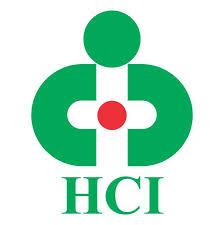 Critérios de exclusão
TCE
Lesão ostial; 
Artéria tortuosa na qual a OCT não pôde passar; 
Estenose do enxerto de bypass; 
Restenose intrastent; 
Oclusão total crônica.  
Além disso, foram excluídas do estudo lesões sem OCT pré ou após stent;
Ausência de cálcio a OCT ou tratadas com aterectomia rotacional ou orbital ou angioplastia a laser.
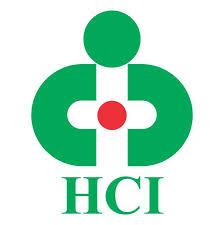 Avaliação da placa calcificada
Utilizado três parâmetros - ângulo máximo, espessura máxima e comprimento.
Quando o cálcio era extremamente espesso e sua borda não estava clara devido à atenuação, a espessura máxima visível foi medida. 
Os depósitos individuais de cálcio dentro de uma única lesão alvo foram separados por pelo menos 1 mm de placa não calcificada, e o número total de depósitos de cálcio com ângulo ≥30° foi contado. 
A espessura do cálcio foi analisada na fatia com o ângulo máximo.
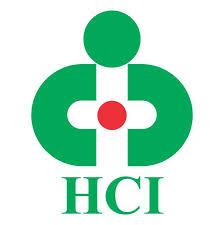 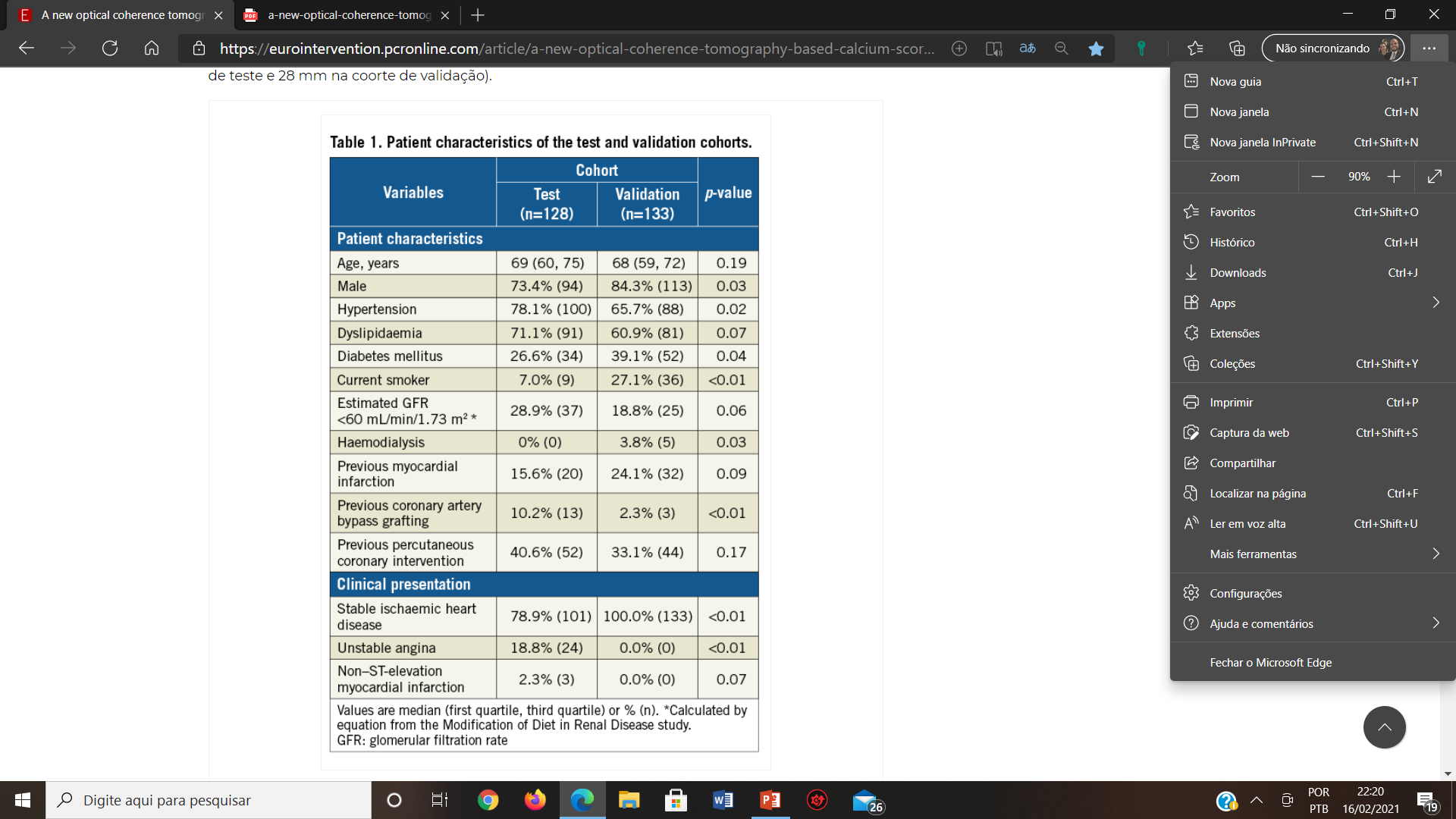 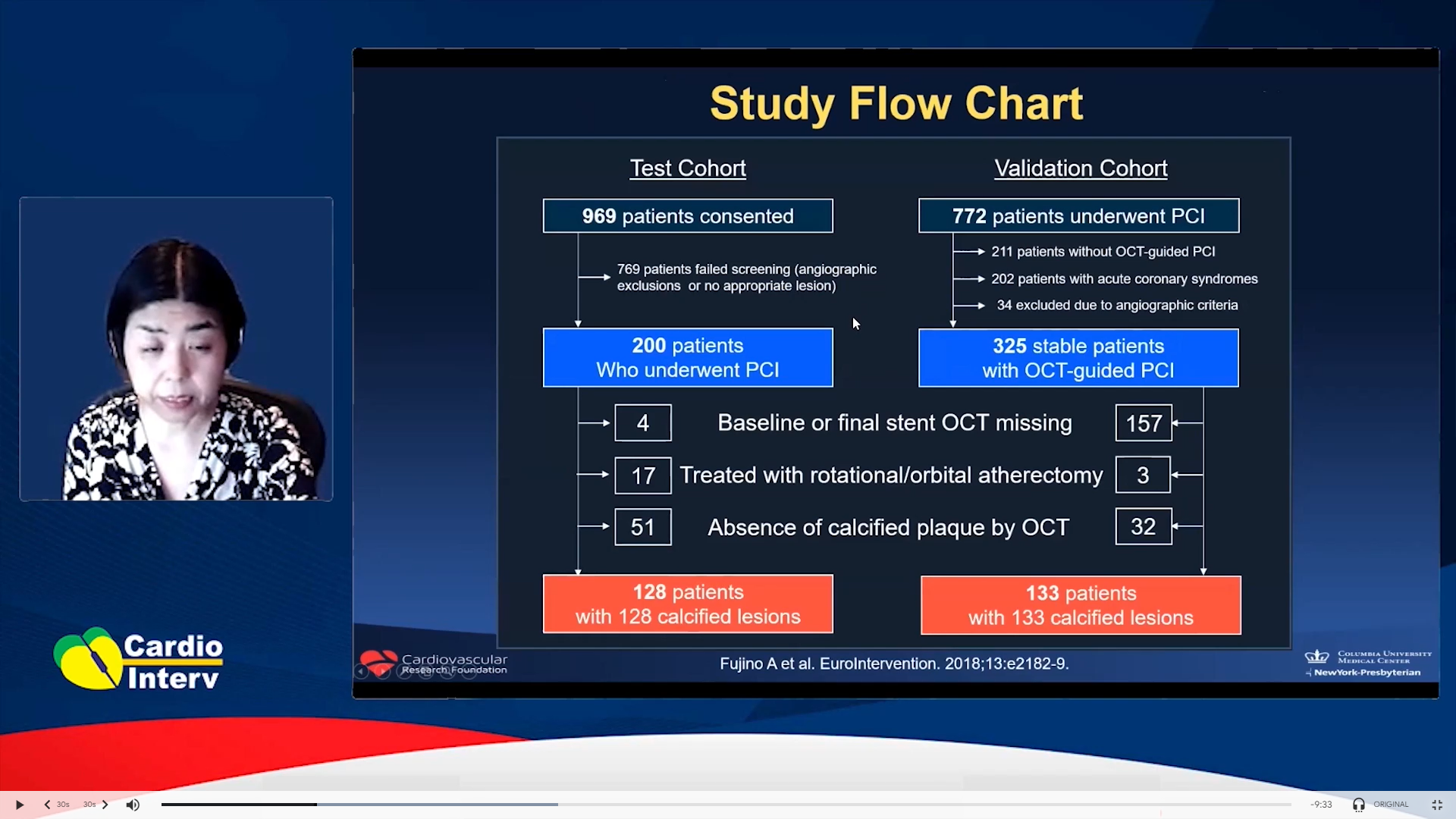 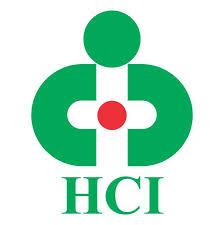 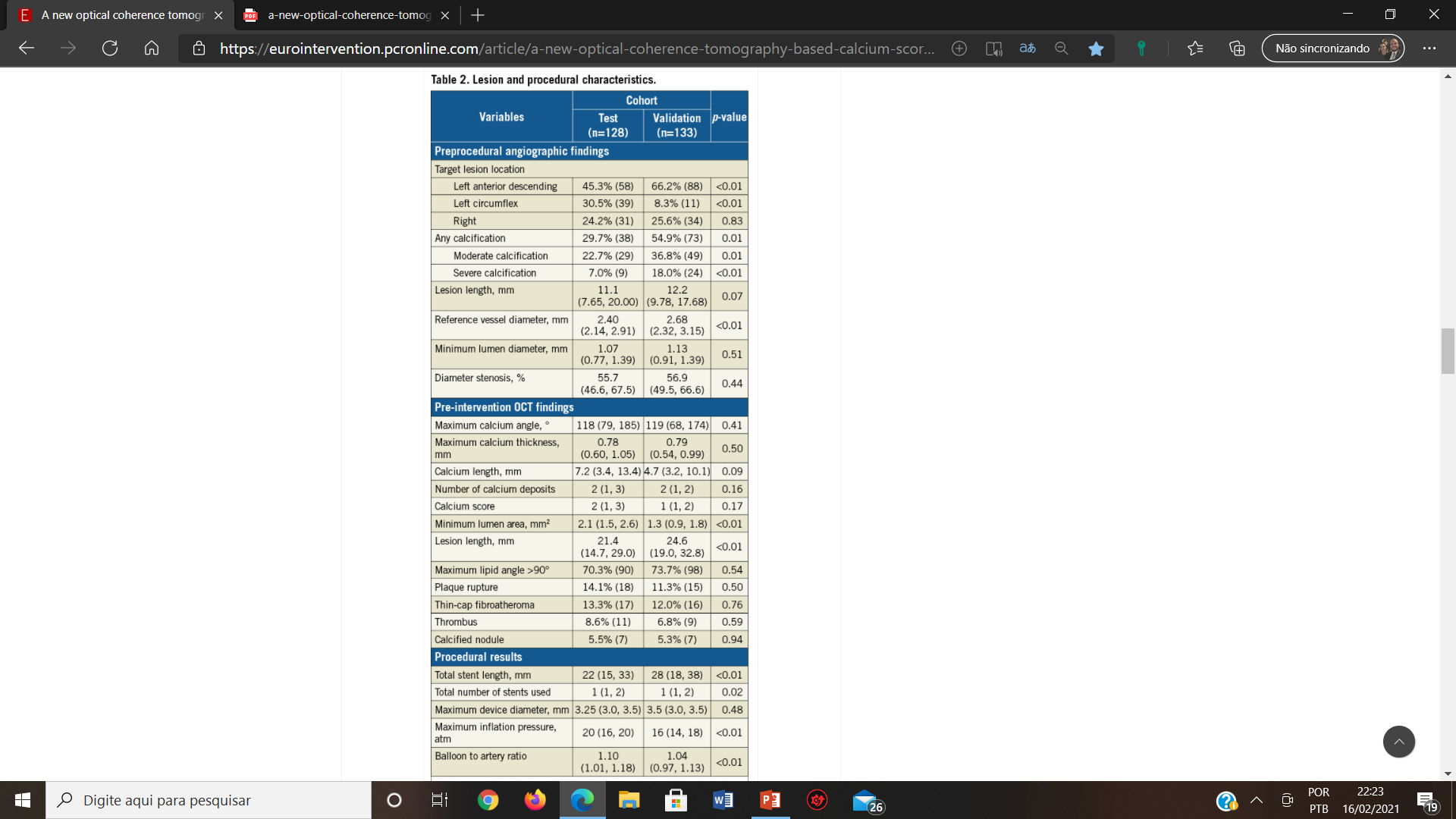 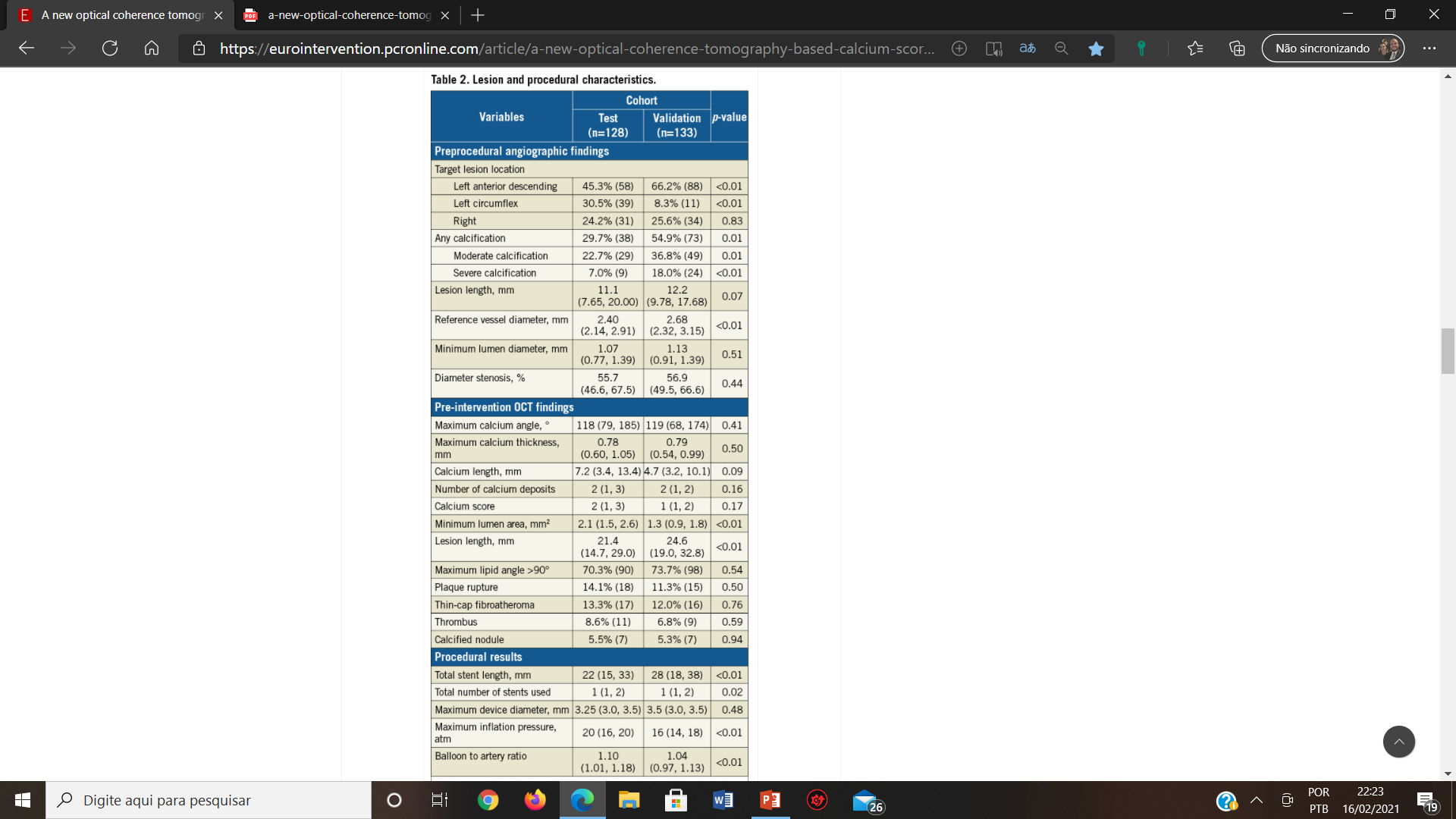 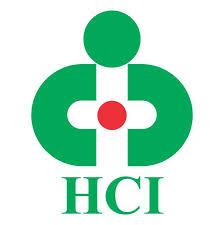 Desenvolvimento da pontuação
Modelo de regressão linear multivariada para prever a expansão do stent. 
Ângulo máximo de cálcio, espessura máxima de cálcio, comprimento do cálcio, número de depósitos de cálcio, comprimento total do stent,  pressão máxima do balão e relação balão-artéria foram incluídos como fatores potenciais no modelo multivariável.
O ângulo máximo de cálcio, a espessura máxima do cálcio e o comprimento do cálcio foram encontrados como preditores independentes para expansão do stent .
Utilizando curvas operacionais receptoras, os melhores valores de corte de cada parâmetro para prever a expansão do stent <70% foram:  
1) 188° para ângulo máximo de cálcio; 
2) 0,75 mm para espessura máxima de cálcio 
3) 7,1 mm para comprimento de cálcio. 
Com base nesses resultados, atribuímos 1 ou 2 pontos para cada uma das três condições: 2 pontos para ângulo máximo de cálcio >180°,    1 ponto para espessura máxima de cálcio >0,5 mm e 1 ponto para comprimento de cálcio >5 mm .
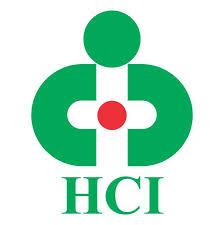 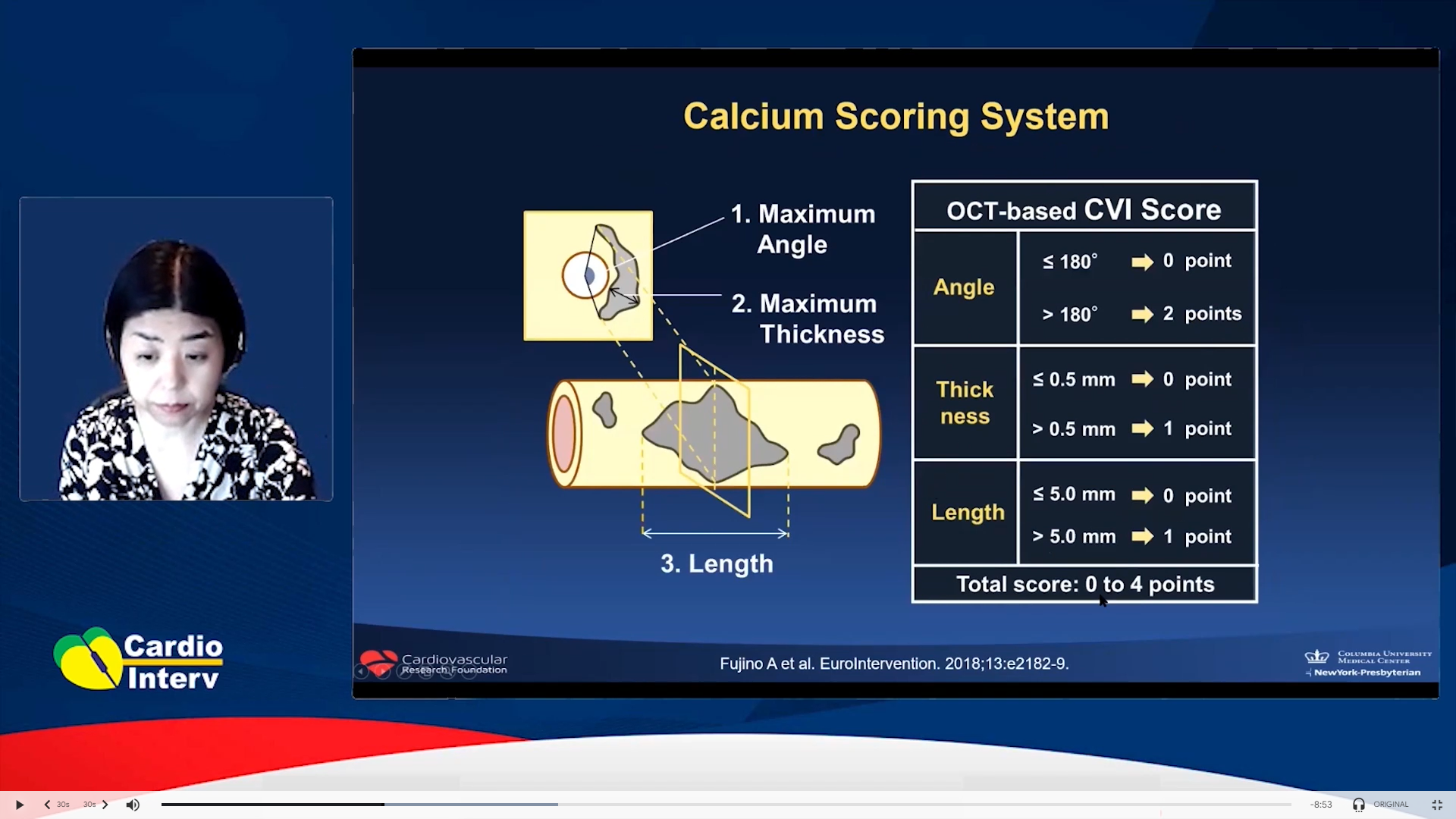 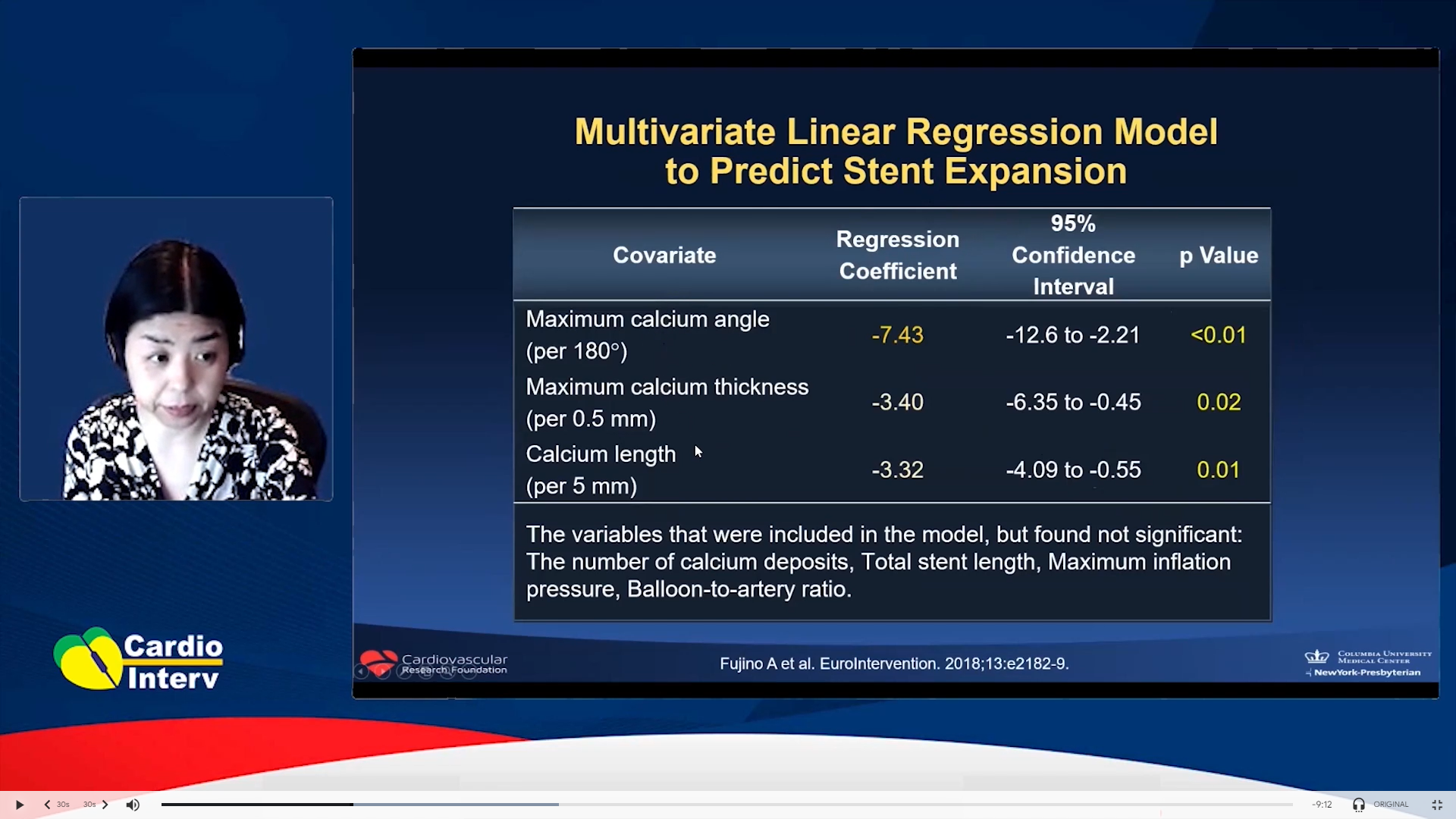 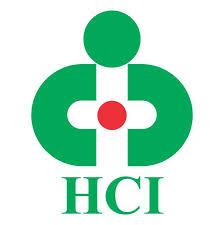 Validação do score
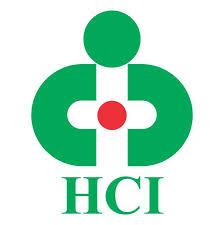 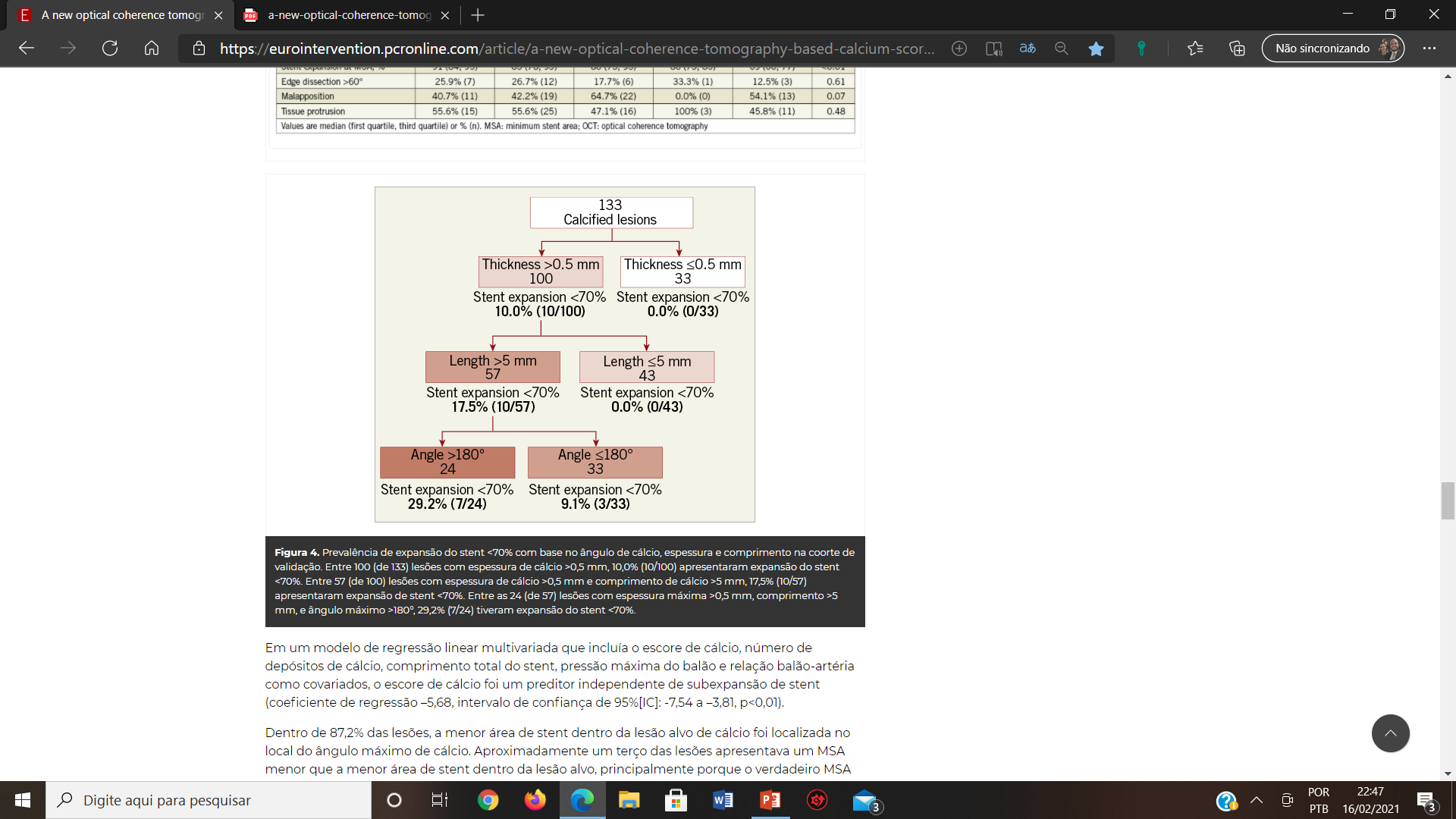 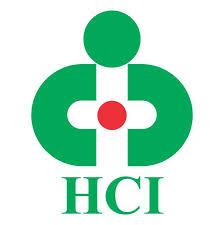 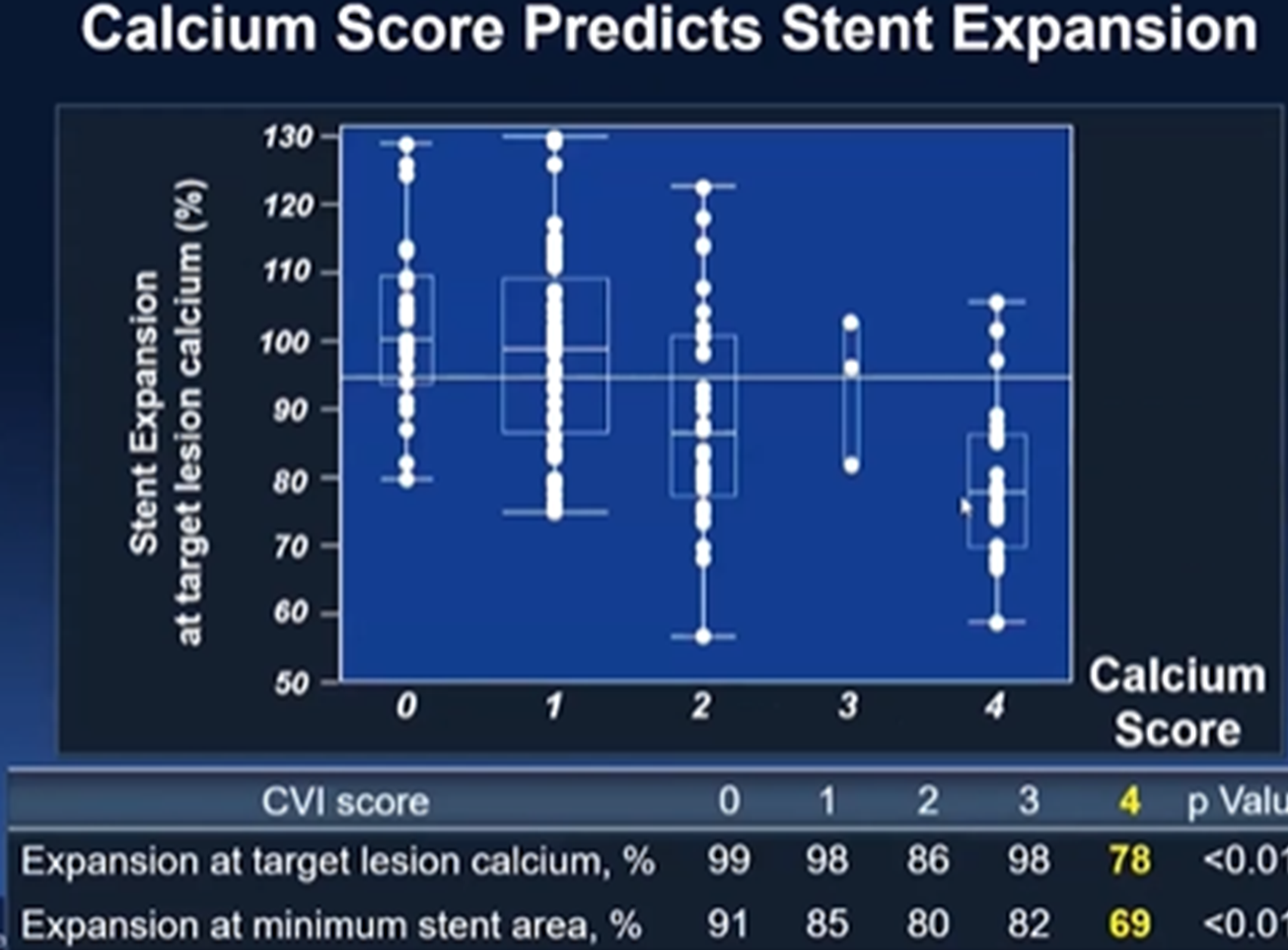 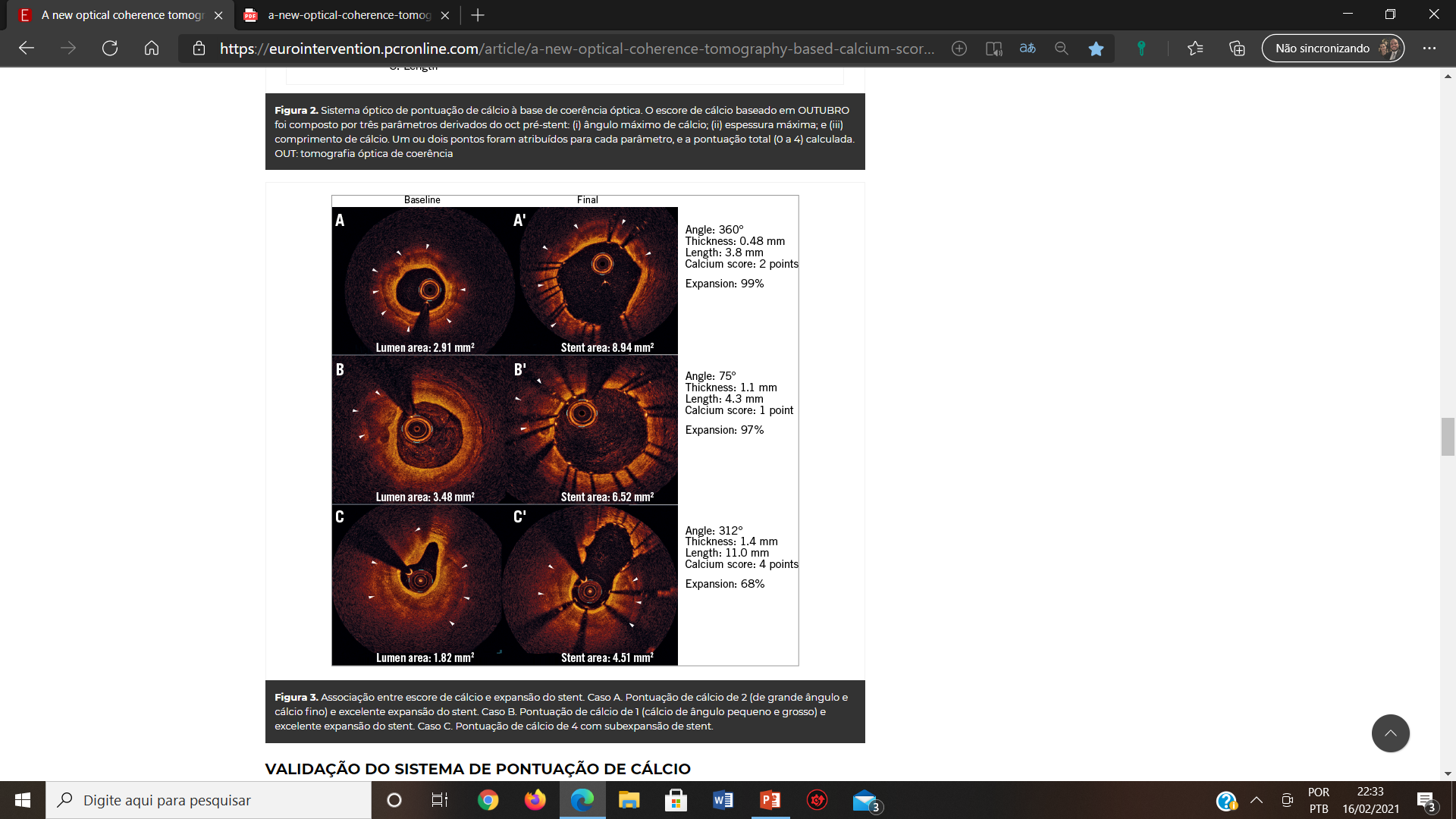 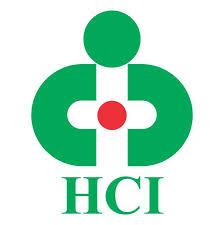 discussão
ESTRATÉGIA DA ICP NO TRATAMENTO DE LESÕES CALCIFICADAS
A subexpansão do stent é observada em cerca de 50% das reestenoses de stent; 
Tratar a subexpansão do stent em uma lesão fortemente calcificada é mais difícil do que prevenir a subexpansão. 
A preparação ideal da lesão antes da implantação do stent aumenta a probabilidade de um desfecho clínico favorável.
 As diretrizes clínicas recomendam o uso de aterectomia rotacional para preparação de lesões fortemente calcificadas que não podem ser atravessadas por um balão ou adequadamente predilatadas antes da implantação do stent; 
Por isso, é importante identificar lesões que precisam de modificação da placa antes da implantação do stent.
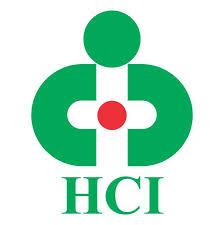 A UTILIDADE POTENCIAL DE OCT PARA AVALIAR PLACA CALCIFICADA
A avaliação do cálcio por IVUS é limitada porque o reflexo de alta intensidade com sombra acústica impede a avaliação da espessura. 
Em contraste, por poder penetrar cálcio, medir a espessura e avaliar a extensão tridimensional , a OCT tem o potencial de avaliar a placa calcificada e quantificar a quantidade de cálcio. 
Embora a avaliação de OCT de cálcio profundo, bem como medições precisas de depósitos de cálcio muito espessos possam ser limitadas, a OCT fornece uma avaliação precisa para calcificação superficial que poderia impactar na expansão do stent. 
O atual sistema de pontuação de cálcio baseado em OCT tem o potencial de ser uma ferramenta fácil, prática e reprodutível para identificar lesões que se beneficiariam da modificação da placa pré-stent versus apenas a predilatação com balão. 
Neste estudo indicou que o risco de subexpansão do stent foi aumentado em lesões com escore de cálcio de 4; assim, deve-se considerar a modificação agressiva da lesão no tratamento de lesões calcificadas com ângulo máximo >180°, espessura máxima >0,5 mm e comprimento >5 mm.
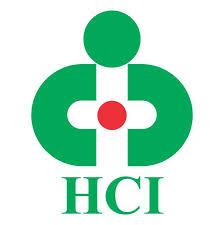 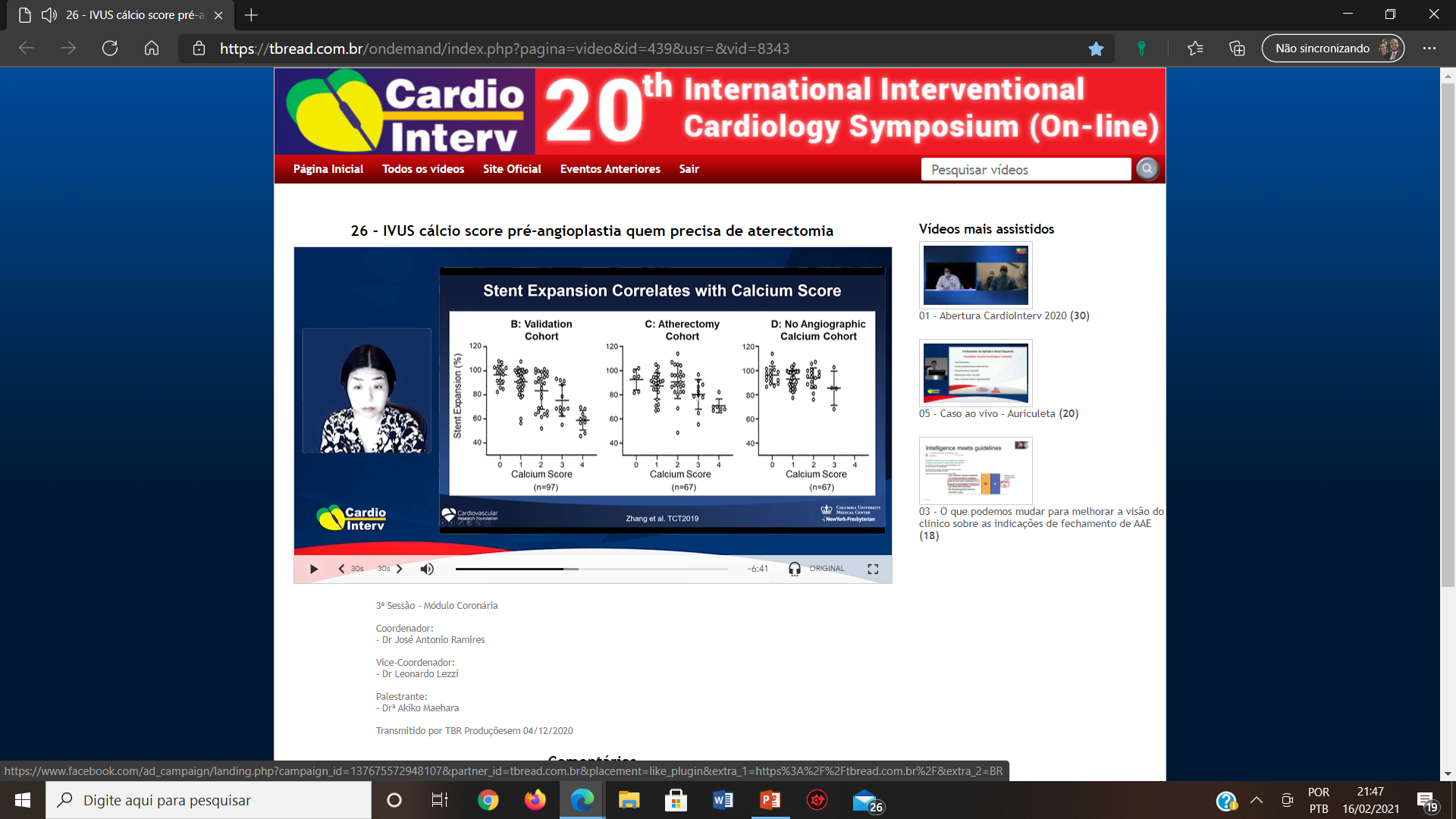 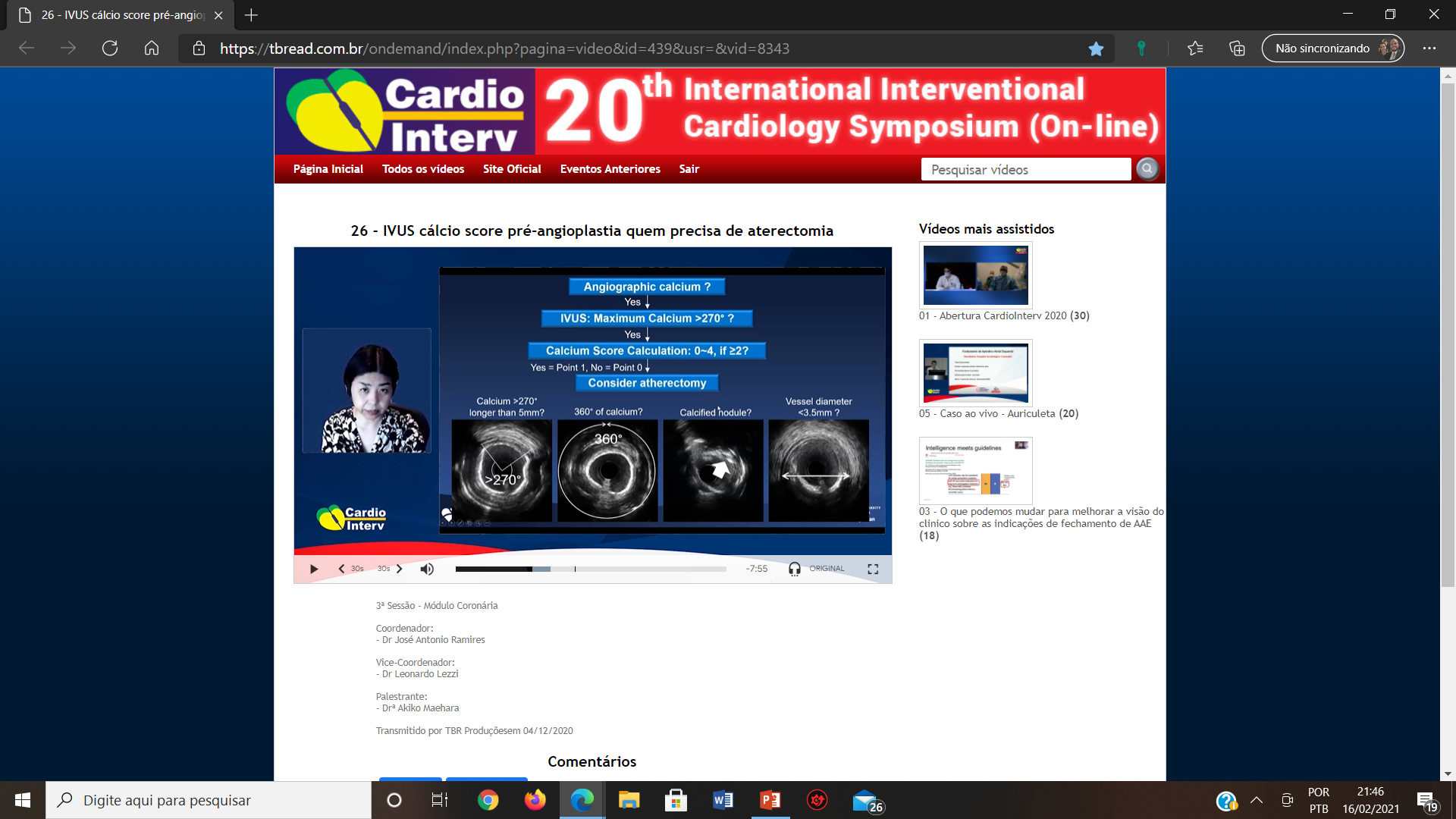 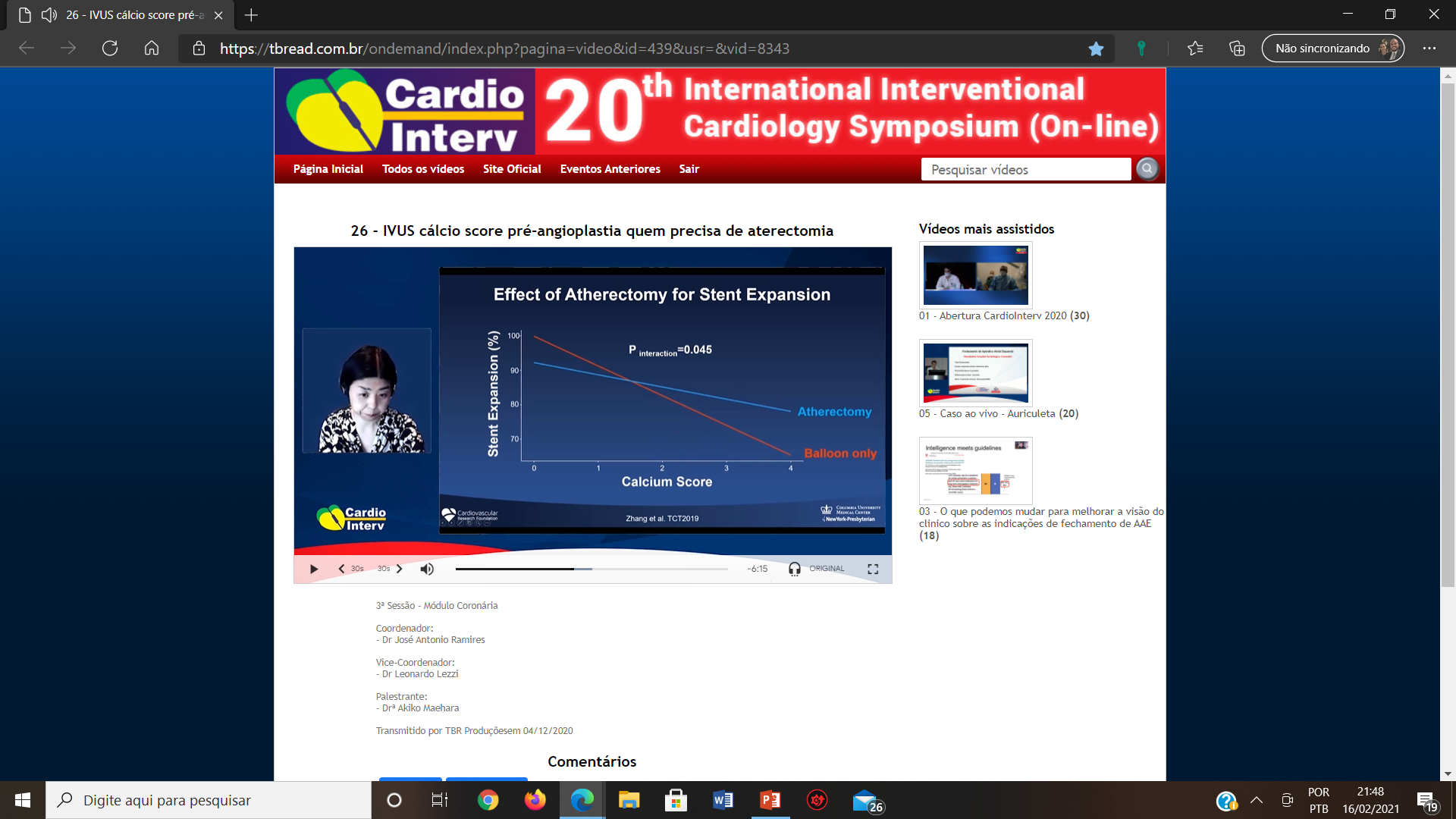 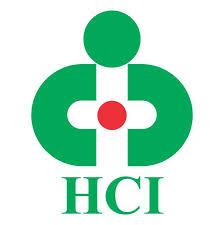 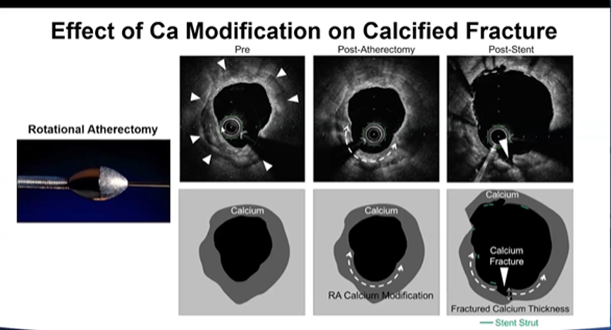 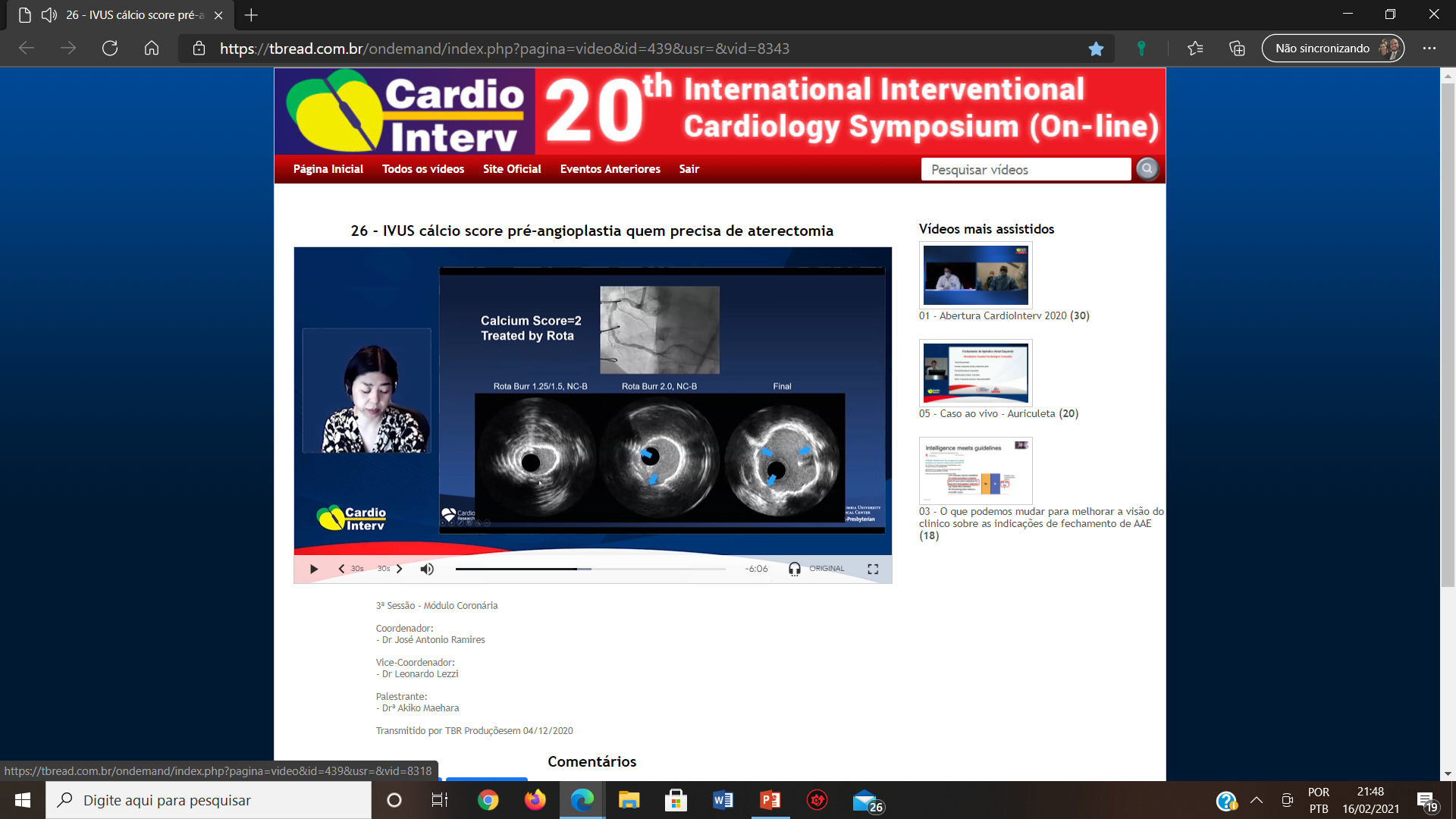 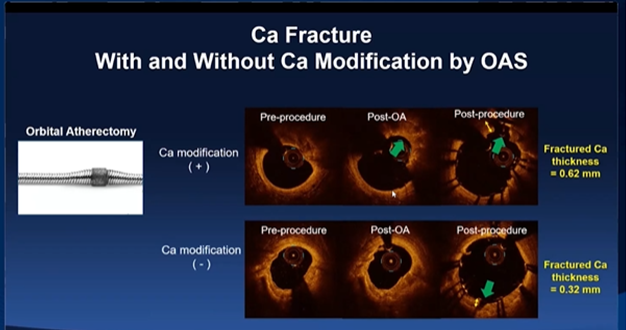 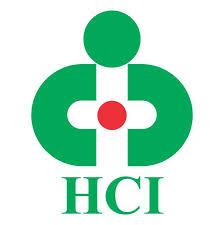 Limitações do estudo
Estudo retrospectivo, observacional, com um número modesto de pacientes. 
Não incluiu lesões severamente calcificadas que não poderiam ser cruzadas com o cateter OCT pré-stent.
Incluiu lesões calcificadas relativamente simples para as quais normalmente não consideraríamos a modificação da lesão; no entanto, mesmo dentro dessas lesões, este sistema de pontuação de cálcio tinha importante valor preditivo.
Poucos pacientes com hemodiálise; assim, é incerto que os resultados possam ser aplicados a pacientes com insuficiência renal.
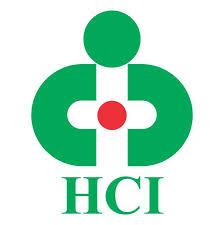 Conclusões
Este sistema de pontuação de cálcio baseado em OCT pode ser útil para identificar lesões calcificadas que se beneficiariam da modificação da placa antes da implantação do stent. 
Lesões com escore de cálcio de 4 (depósito de cálcio com ângulo máximo >180°, espessura máxima >0,5 mm e comprimento >5 mm) estão em risco de subexpansão de stent. 
A vantagem do OCT em comparação apenas com a angiografia deve agora ser testada em uma coorte maior e mais heterogênea de pacientes.
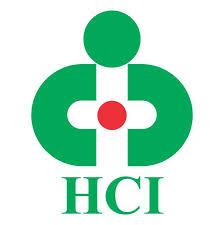 Obrigado e bom fim de semana a todos.
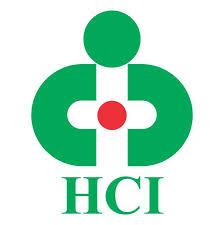